Artificial IntelligenceChapter 02Intelligent Agents
Outline
Agents and environments
Rationality
PEAS (Performance measure, Environment, Actuators, Sensors)
Environment types
Agent types
Agents
An agent is a system (entity) that can 
perceive (recognize) its environment through sensors and 
act on the environment through actuators/effectors

The agent’s behavior (act) is described by its function f that maps
	percept P* to action A.
			f :  P*  A

•    A rational agent is an agent whose acts try to maximize some
     performance measure.    


					perceive - to become aware of through the senses;
Turing (1950) "Computing machinery and intelligence":
      "Can machines think?"  "Can machines behave intelligently? " 
Measure in terms of fidelity to human performance 
(i.e., think and act like humans)
Measure against rationality 
(think and act rationally).

A system is rational if, 
given what it knows, it does the “right thing”.
As in economics, the term rational is defined:
Rational: maximally achieving pre-defined goals
Rational only concerns what decisions are made
            not how the decisions are made
Being rational means maximizing your expected utility
Goals are expressed in terms of the utility of outcomes
Utility – in economics, the benefit that a chosen course of action affords,
          _ usefulness
Agents and environments
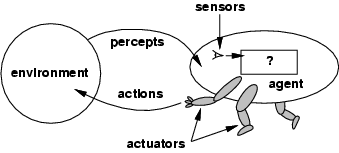 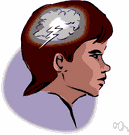 Agent
Sensors
Percepts
Environment
?
Actions
Actuators
Summary: Definition of an Intelligent Agent

What is an Intelligent Agent?
      An agent 
gets percepts, one at a time, to form states and 
maps this percept sequence to actions through the decision-action rules.
is rational (as defined in economics) 
the agent directs its activity toward achieving goals
learns or uses knowledge to achieve their goals.
Vacuum-cleaner world: An Agent
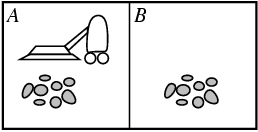 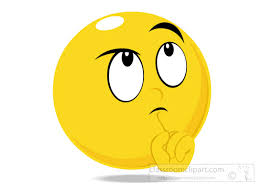 The vacuum agent:
Percepts: The agent senses its’ location and “cleanliness”, e.g.,
two locations: squares A and B 
contents: dirt or no dirt in the square 
location and contents, e.g., [A, Dirty], [A, Clean], [B, Dirty], [B, Clean]
With 2 locations, there are 4 possible distinct sensor inputs (percepts). 
Actions: move Left or Right, Suck up the dirt, NoOp - do nothing
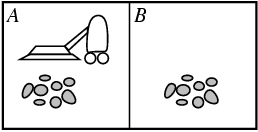 A Vacuum-Cleaner Agent
A vacuum-cleaner agent
Simple reflex agent
The agent’s simple function (condition-action 
rules) is:
if the current square is dirty, then suck; 
otherwise, move to the other square.
It’s a simple reflex agent because it: 
 is in a two-state vacuum environment, 
     (Location, Dirty) or (Location, Clean)  
get percepts
 selects actions 
 based on the current percept, 
 disregard the rest of the percept history.
makes its (rational) decision based only on 
the current location and 
whether that location contains dirt.
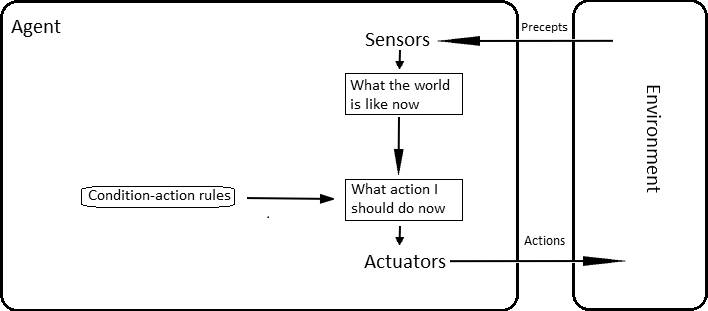 A simple reflex agent is a type of agent in artificial intelligence (AI) that selects actions based on the current percept without considering the percept history. Its behavior is determined by a set of condition-action rules, which specify what action to take in response to certain conditions or percepts.
A vacuum-cleaner agent
An agent program for this simple reflex vacuum agent is:

function REFLEX_VACUUM_AGENT(location, status) returns an action
       if 	          status = Dirty then return Suck
       else if  location = A    then return Right
       else if  location = B    then return Left
Pbm: How do you evaluate status = Dirty?
location = A?
location = B?
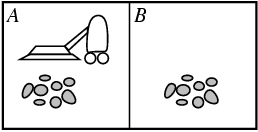 A vacuum-cleaner agent
Problem: 
Consider a simple reflex vacuum agent 
has only a dirt sensor without a location sensor, and 
has only two percepts: [Dirty] and [Clean]. 
Its action is that it can Suck in response to [Dirty]. 
Fails to move Left if it starts in square A. 
Fails to move Right if it starts in square B. 
Infinite loops are often unavoidable for simple reflex agents operating in partially observable environments.
Consider the drive of an automated car C. 
If the car in front brakes and its brake lights come on, 
C sees this and initiates braking.   (car_in_front, braking) …state
Based on the percepts perceived as input, 
the agent program C has a connection to a condition-action rule:
	if car_in_front_is_braking then initiate_braking.
Consider the drive of an automated car C. 
If the car in front brakes and its brake lights come on, 
C sees this and initiates braking.   (car_in_front, braking) …state
Based on the percepts perceived as input, 
the agent program C has a connection to a condition-action rule:
	if car_in_front_is_braking then initiate_braking.
An example illustrates a simple reflex agent in the context of an automated car. 
Scenario:
The automated car (agent) observes its environment through sensors.
If it detects that the car in front is braking (via brake lights or speed reduction), it must react to avoid a collision.

Agent's Percepts:
Input percept:The agent's sensors detect that the car in front is braking (e.g., via brake lights or reduced speed).
State:The perceived input maps to a state: (car_in_front, braking).
Condition-Action Rule:
The agent uses a predefined condition-action rule to respond:
Condition: If car_in_front_is_braking.
Action: Then initiate_braking.

Execution:
When the agent program receives the percept:
It matches the percept (car_in_front, braking) to the corresponding condition in its rule base.
The condition triggers the action initiate_braking, causing the car to reduce its speed or stop.
Example in Real-Time Driving:
Percept:
Car C detects the brake lights of the car in front.
Sensors calculate the distance between C and the car ahead.
Rule Application:
The condition car_in_front_is_braking evaluates as true.
The action initiate_braking is executed.
Outcome:
Car C slows down, maintaining a safe following distance.

Advantages:
Immediate Reaction: The simple reflex agent provides quick, real-time responses.
Safety: Ensures basic collision avoidance in straightforward scenarios.
Explore how this setup could be extended with additional states (e.g., weather, speed, or road conditions) or advanced agent designs (e.g., learning agents).
The simple reflex agent program 
perceives an instance from an environment. (percept)
interprets a percept to form a state in schematic for condition-action rules 
applies Rule_Match(state, rules) to determine a rule set 
	then, creates rule sets for specific task environments. 	(action = rule.Action)
The working process of a simple reflex agent program, highlighting its key functions:
Perceives an Instance from an Environment:The agent perceives its environment through its sensors, receiving input in the form of a percept.
Interprets the Percept to Form a State:The agent processes the percept and maps it to a specific state, which represents the current condition of the environment.
Applies Condition-Action Rules:Based on the state, the agent uses a predefined set of condition-action rules. These rules match the current state to determine the appropriate action to perform.
Creates Rule Sets:The rules are specific to the task environment the agent is designed for. The output action (derived from the rule) is executed.
Schematic diagram of a simple reflex agent.
Use simple “if then” rules
Agent
Sensors
percept
State: What the world is like now
Environment
Rule_Match(state, rules)
Action: What action I should do now
Condition-action rules
rule sets
action = rule.Action)
Actuators
function SIMPLE_REFLEX_AGENT(percept) returns an action
persistent:  rules, a set of condition-action rules

state 	INTERPRET_INPUT(percept)
rule 	RULE_MATCH(state, rules)
action	rule.ACTION
return action
This will work only if
the correct decision can be made 
based on only the current percept, 
the environment is fully observable. 
A little bit of unobservability can cause serious trouble.
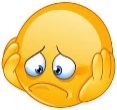 Persistent: continuing to grow; retained permanently
Example:

In a vacuum-cleaner environment:
Percept: "Location A is dirty."
State: "Dirty at A."
Rule: If "Dirty at A," then "Clean A."
Action: Clean A.
This type of agent does not maintain the memory of past states and acts solely based on its current percept.
More Examples of Artificial Agents
Rational Agents
The rationality of an agent depends on PEAS
Performance: the performance measure 
defining the agent’s criterion and degree of success (goals)
Sensors: the percept sequence
the sequence of all the things perceived by the agent 
Environment: the agent’s knowledge of the environment
Actuators: the actions that the agent can perform 
For each possible percept sequence, an ideally rational agent  
does (A) whatever is possible to maximize its performance (P), 
based on the percept sequence (S) and its built-in knowledge (E).
Rational agents
Rationality
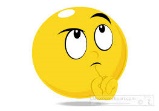 PEAS : Applications
To design a rational agent, we must specify:
Performance measure
Environment
Actuators
Sensors
Rationality
Example: For a vacuum-cleaner agent,
its performance measure metrics could be: 
amount of dirt cleaned up, ………….numbers of steps to reach an exit
amount of time taken, ………………amount of time taken to reach it
amount of electricity consumed, 
amount of noise generated, etc.
Fixed performance measure for evaluating the environment sequence:
one point per square cleaned up in time T?
one point per clean square, per time step, minus one point per move?
penalize for > k dirty squares? ……minus points per dead end
 Minus one point per action (step, turn)……minus 1 point per action (step, turn).
PEAS : Applications
Example: Taxi Driver
Consider the task of designing an agent type, an automated taxi driver. 
Need to define the PEAS from various “sources”:

Agent:  Automated Taxi Driver

Performance measure? 
Safe, fast, legal, comfortable trip, maximize profits, …

Environment?	
Roads (streets/freeways), traffic, pedestrians, weather, …

Actuators? 
Steering wheel, accelerator, brake, signal, horn, display, speaker, …

Sensors? 
Cameras, speedometer, GPS, odometer, gauges, sonar, engine sensors, accelerometer
PEAS : Applications
Agent: Medical diagnosis system
Performance measure?  
Correct diagnosis(findings) for patient’s symptom, minimize costs, lawsuits, healthy patient
Environment?  
Patient, hospital, staff
Actuators?  
Screen display (questions, tests, diagnoses, treatments, referrals)
Sensors?  
Keyboard (entry of symptoms, findings, patient's answers)
PEAS : Applications
Agent: Part-picking robot
Performance measure?  
Percentage of parts in correct bins
Environment?  
Conveyor belt with parts, bins
Actuators?  
Jointed arm and hand
Sensors?  
Camera, joint angle sensors
PEAS : Applications
Agent:  Interactive English tutor
Performance measure?  
Maximize student's score on test
Environment?  
Set of students
Actuators?  
Screen display (exercises, suggestions, corrections)
Sensors?  
Keyboard
Environment types
With respect to an agent, an environment may or may not be:
observable:  the agent’s sensors detect all aspects of current percepts relevant to the choice of actions :(full, partial, un-)
deterministic:  the current state and the actions selected by the agent determine the next state. :(stochastic, strategic)
episodic:  divide the agent’s experience into “episodes”;      the quality of the agent’s choice of actions does not depend on previous episodes  :(sequential)
static:  the environment remains unchanged while the agent is deliberating  :(dynamic, semi-dynamic)
discrete:  there are a limited number of defined and distinct percepts and actions  :(continuous)
single-agent:  there is only one agent in the environment :(multi-agent)
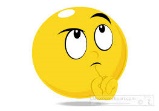 Experience:
Sequences of {States and actions}
Environment types - Examples
Environment types
Fully observable (vs. partially observable, unobservable): 
The task environment is fully observable: 
Example: robot part pick is fully observable 
                      taxi driver is partially observable.
The task environment is unobservable: 
if the agent has no sensors at all.
Involving random variable or proces. - stochastic
Environment types
Deterministic (vs. stochastic, strategic): 
The task environment is deterministic: 
Example: robot park picking is deterministic
The task environment is stochastic: 
Example: taxi driver is stochastic
The task environment is strategic:
Example: chess with clock or without clock is strategic
Environment types
Episodic (vs. sequential):
The task environment is episodic: 
Example: To spot defective parts on an assembly line, an agent 
makes a decision on the current part, regardless of previous decisions. 
The current decision doesn’t affect whether the next part is defective.
The task environment is sequential :
Example: Chess and Taxi Driver are sequential. 
The short-term actions can have long-term consequences. 

Episodic environments are much simpler than sequential environments because the agent does not need to think ahead.
M
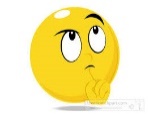 Environment types
Static (vs. dynamic): 

Example: 
Taxi driving is dynamic: the other cars and the taxi itself keep moving while the driving algorithm dithers about what to do next.
Chess, when played with a clock is semidynamic. 
Crossword puzzles are static.
M
Environment types
Discrete (vs. continuous): 
Example:
The chess environment has a finite number of distinct states (excluding the clock). 
chess has a discrete set of percepts and actions.
Taxi driving is a continuous-state and continuous-time problem: 
the speed and location of the taxi and of the other vehicles sweep through a range of continuous values and do so smoothly over time. 
Taxi-driving actions are continuous (steering angles, etc.). 
Input from digital cameras is discrete. 
treated as representing continuously varying intensities and location.
M
Environment types
Single agent (vs. multiagent): 
Example: 
An agent solving a crossword puzzle by itself is clearly in a single-environment. 
An agent playing chess is in a two agent environment.
An agent A (the taxi driver for example) treats 
an object B (another vehicle) as an agent or 
merely as an object behaving according to the laws of physics, 
analogous to waves at the beach or 
leaves blowing in the wind.
The key distinction is whether B’s behavior is best described as maximizing a performance measure whose value depends on agent A’s behavior.
M
Environment Types
The environment type largely determines the agent design
The real world is (of course)
•    partially observable,
•    stochastic (instead of deterministic),
•    sequential (instead of episodic),
•    dynamic (instead of static),
•    continuous (instead of discrete),
•    multi-agent (instead of single-agent).
Environment Examples
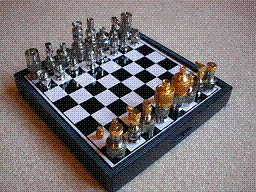 Given Environment Properties:              slides referred
Fully observable vs. partially observable …..39 
Deterministic vs. Stochastic/Strategic      …..41
Episodic vs. Sequential                             …..43
Static vs. Dynamic                                    …..45            
Discrete vs. Continuous                            …..47
Single-agent vs. multiagent                      …...49
Environment Examples
Fully observable vs. partially observable 
Deterministic vs. stochastic / strategic 
Episodic vs. sequential 
Static vs. dynamic 
Discrete vs. continuous 
Single agent vs. multiagent
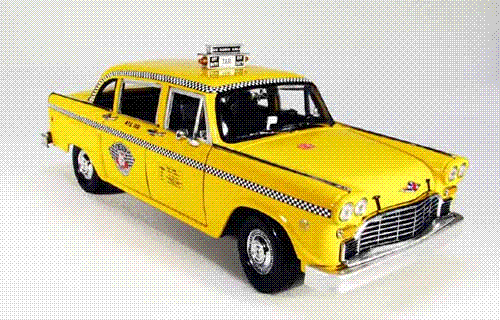 Environment Examples
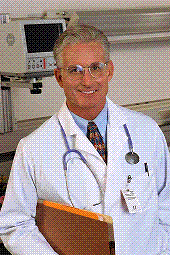 Fully observable vs. partially observable 
Deterministic vs. stochastic / strategic 
Episodic vs. sequential 
Static vs. dynamic 
Discrete vs. continuous 
Single agent vs. multiagent
Environment Examples
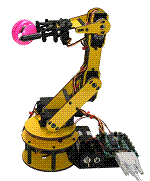 Fully observable vs. partially observable 
Deterministic vs. stochastic / strategic 
Episodic vs. sequential 
Static vs. dynamic 
Discrete vs. continuous 
Single agent vs. multiagent
Environment Examples
Fully observable vs. partially observable 
Deterministic vs. stochastic / strategic 
Episodic vs. sequential 
Static vs. dynamic 
Discrete vs. continuous 
Single agent vs. multiagent
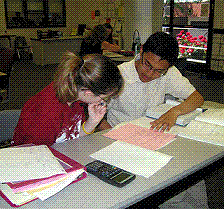 Approaches to Agent Design
Agent Programs
An agent is a mapping from percepts to actions 
        f :  P*  A
we can design a program to implement this mapping.

An agent program could be as simple as a table lookup.
Table-Lookup Driven Agents
Uses a percept_sequence_action table in memory to find the next action. 
A Vacuum-Cleaner Agent
Implemented as a (large) lookup table.

Drawbacks:
Too large a table 
Takes a long time to build/learn the table
Approaches to Agent Design

Simple Reflex Agent
Table lookup of percept-action pairs defines all possible condition-action rules necessary to interact in an environment
Problems
Too big to generate and store
Chess has about 10120 states [… v.s. our problem: distinct grids_states]
No knowledge of the non-perceptual parts of the current state (e.g., a losing move may trigger a sequence of winning moves) 
Not adaptive to changes in the environment; 
requires entire table to be updated if changes occur
Looping: Can't make actions to be conditional
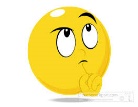 Table lookup
K=2, 4K  = 16
possible sequences:
A1, A1
A1, A2
A1, B1
A1, B2
A2, A1
A2, A2
A2, B1
A2, B2
B1, A1
B1, A2
B1, B1
B1, B2
B2, A1
B2, A2
B2, B1
B2, B2
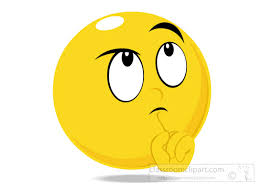 Table lookup
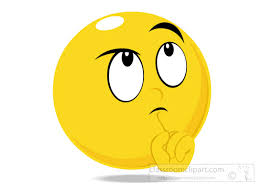 Implementation Issues
Types of Agents
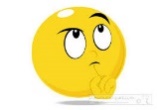 : Approaches to Agent Design
Different Types of Agents
Agents programs can be divided into the following classes, with increasing levels of sophistication:

•    Stateless reflex agents
•    Stateful reflex agents
•    Goal-based agents
•    Utility-based agents
All these can be designed to be learning agents
Reflex: An automatic, involuntary response to a stimulus,
Agent types : Classes of intelligent agents
Four basic types                                             (in order of increasing generality) -
Based on their ability to handle complex environments,                                  i.e., their degree of perceived intelligence and capability :
   Simple reflex agents (stateless reflex agents): 
   respond directly to percepts (e.g., red light, stop)
   Model-based reflex agents (stateful reflex agents) : 
maintain internal state to track 
Act on percepts that are not evident in the current percept. 
       (e.g., green light, go; but a car crosses.)
   Goal-based agents : 
   act to achieve their goals (e.g., reach a destination)
   Utility-based agents :  
   try to maximize their own expected “happiness”
   Learning agents :
   improve their performance through learning.
Simple reflex agents
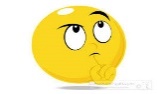 Agents do not have memory of past percepts (states of a given environment) or world states. 
actions depend solely on current percept (state).
Action is a “reflex” of the current percept (state)
Uses condition-action rules.
If the car’s tail light in front is red, then brake.
If the traffic light in front becomes (is) yellow, then stop.
 If the traffic light in front becomes (is) red, then stop.
If the traffic light in front becomes (is) green, then go.
Simple reflex agents
Agent selects actions on the basis of current percept only.
Reflex agents can be implemented efficiently. 
Respond (action) direct to percepts (states).
Use simple “if-then” rules
However, they have limited applicability.
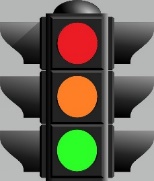 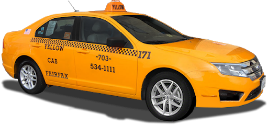 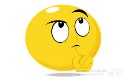 If tail-light of car in front is red,
then brake.
If traffic-light in front is red
then brake.
SIMPLE_REFLEX_AGENT(percept)
   state   = INTERPRET_INPUT(percept)
   rule     = RULE_MATCH(state, rules)
   action = rule.ACTION
   return action
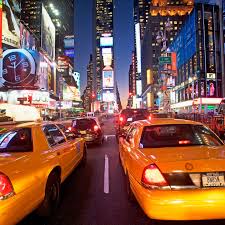 A Reflex Taxi-Driver Agent - Example
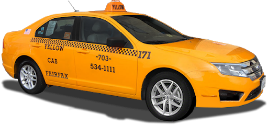 Difficult to implement the agent as a table lookup:         
complex percepts:  
if two cars in the left lane are distant apart and
      if the car in front on the right lane is braking, 
      then move forward to switch to the left lane)
The agent could abstract some portions of the table by coding common input/output associations.
Do this with a list of condition-action rules:
if car-in-front-is-braking then brake
if light-becomes-green then move-forward
if intersection-has-stop-sign then stop
what can we do for the above complex percepts?
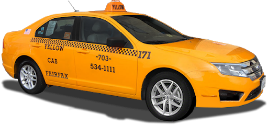 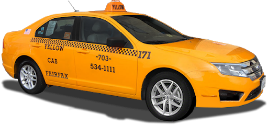 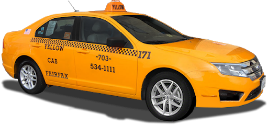 Reflex Taxi-Driver Agent with State
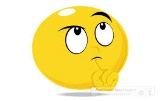 The agent needs two kinds of knowledge for updating its state:
    1.    How the world evolves independently from the agent;
	Ex: an overtaking car gets closer with time. 
	      (disregard the agent).
                  The car in front is slowing down with the left signal on.
    2.    How the world is affected by the agent’s actions.
	Ex: if I turn right, what was to my left is now behind me.
if I apply complete brake suddenly, what was to my left is now moving ahead of me.
Reflex Agent with Internal State

Use internal state to encode different world states to
remember the earlier (past) percepts
capture the perception of the environment over time 
represent a change in the world, not only the latest state. (How the world evolves?)
This ability allows the agent to reason about courses of action. (What do my actions do?)
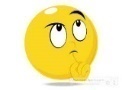 Model-based reflex agents
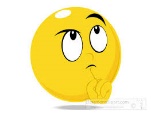 Model-based reflex agents - Reflex Agent With State
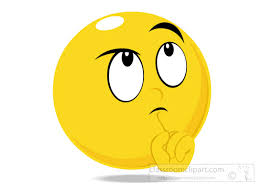 Module:
Logical Agents
Representation and Reasoning:
Key differences (from simple reflex agents)
Store previously-observed information
Agents have an internal state used to keep track of past states of the world.
Agents can represent changes in the world.
Agents can reason about unobserved aspects of the current state
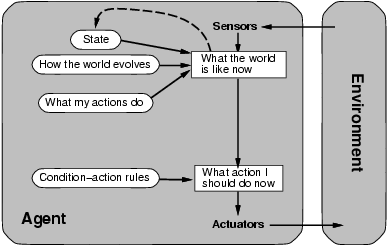 “1. Infers potentially
dangerous driver
in front.”
2. If “dangerous driver in front,”
    then “keep distance.”
REFLEX_AGENT_WITH_STATE(percept)
   state   = UPDATE_DATE(state, action, percept)
   rule     = RULE_MATCH(state, rules)
   action = rule.ACTION
   return action
Model-based reflex agents
How much of an internal model of the world?
For planning and reasoning about our surroundings 
require some kind of internal representation of our world, 
the effect of actions or a sequence of actions in the memory.
The more detailed the internal model, the better.  
Combining simple behavior to form increasingly complex behaviors.

Shortcomings:
The representations of storing models of the world in dynamic and unpredictable environments can be outdated and incorrect. 
Agents require the ability to react quickly to the present. 
use minimal internal state representation, 
Complement each time step with sensor input.
Summary of Simple Reflex Agents

Reflex agents may enter infinite loops or make suboptimal decisions in such environments since they depend only on the current percept.
Since reflex agents may incorporate information about their current internal state, allowing them to disregard specific conditions and directly trigger actions based on their state, this approach may not always be feasible or effective, especially in complex or dynamic environments.
Summary of Model-based reflex agents
A model-based agent can handle partially observable environments by maintaining an internal model of the world. 
The internal model stores the agent’s current state, including information about the unseen part of the environment. 
A “model-based agent” is a model of the world, which has knowledge about ”how the world works”. 
The internal model:
Enables the agent to determine percept history, which can be used to infer the current state of the environment, and the impact of action on the environment; 
Reflects the unobserved aspects of the current state of the environment and chooses an action in the same way as the reflex agent.
Summary of Model-based reflex agents

A model-based reflex agent evaluates the current state of the environment and selects actions based on predefined rules or heuristics.
By maintaining an internal model of the world, the model-based agent can make more informed decisions and adapt to partially observable environments more effectively.
Goal-based agents
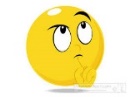 Goal-Based Agent

Knowing about the world alone is 
not always enough for an agent to decide what to do (actions). --insufficient
Keeping track of the current state is often not enough
need to add goals to decide which situations are good
Goal - a description of a desirable situation
Choose actions to achieve a (given or computed) goal 
May have to consider long sequences of possible actions before deciding if the goal is achieved 
involves consideration of the future, “What will happen if I do...? "
A Goal-based Taxi-Driver Agent
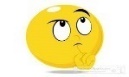 Here’s how goal information complements an agent’s knowledge of the world:
Direction at an intersection: Ex: what direction do I take at an intersection? An agent needs to know its current location and also its intended destination.
Combining Goals with the knowledge of its actions: The agent needs goal information, such as the passenger’s destination, to select actions that lead it closer to the destination.
Require a new kind of decision-making (“what-if reasoning”): Considering the potential outcomes of different action sequences, the agent can identify the most promising course of action to achieve its goals
Apply Search and Planning to find action sequences that achieve an agent’s goal..,
Goal-based agents
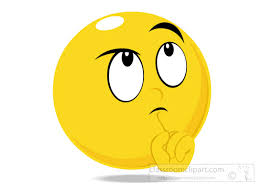 Considers “future”
“passenger’s destination”
Goal-Based Agents
Agents are much more flexible in
responding to a changing environment;
accepting different goals.
Goal reflects desires of agents
May project actions to see if they are consistent with goals
Act to achieve their goals
Takes time; the world may change during reasoning
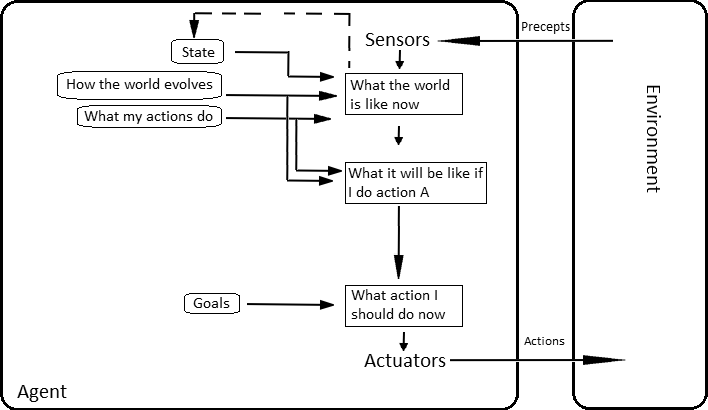 Model-based, goal-based agent
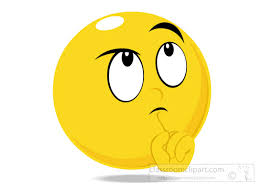 Summary of Goal-based Agents

Goal-based agents use “goal” information to further extend the capabilities of the model-based agents.
Goal information describes the desirables of agents. 
Allows the agent to choose the one (action) that reaches a goal state from multiple possibilities. 
Search and planning are ways to find action sequences that achieve the agent's goals.
It is more flexible because the knowledge that supports its decisions is represented explicitly and can be modified.
Utility-based agents
Utility-based Taxi-Driver Agent
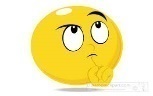 Many ways to get to a destination, but some may be better than others.
Ex: this way is faster/cheaper/more comfortable/. . .
Assign a utility value (the quality of being useful for the agent) to a world state (i.e., a particular configuration of the world).
Prefer a sequence of actions that leads to a goal state with higher utility value.
A utility function helps decision-making in case of
conflicting goals (by finding a trade-off).
Ex: minimize trip time and also fuel consumption.
none of the several possible goals is achievable with certainty.
Utility-based agents
A model-based, utility-based agent. 

Uses a model of the world, and a utility function that measures its preferences among states of the world. 

Chooses the action that leads to the best expected utility.

Computes the expected utility by averaging over all possible outcome states, weighted by the probability of the outcome.
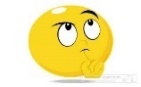 Module: Decision Making
Decision theoretic actions:
e.g. faster vs. safer
Utility-Based Agents
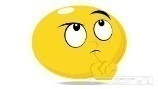 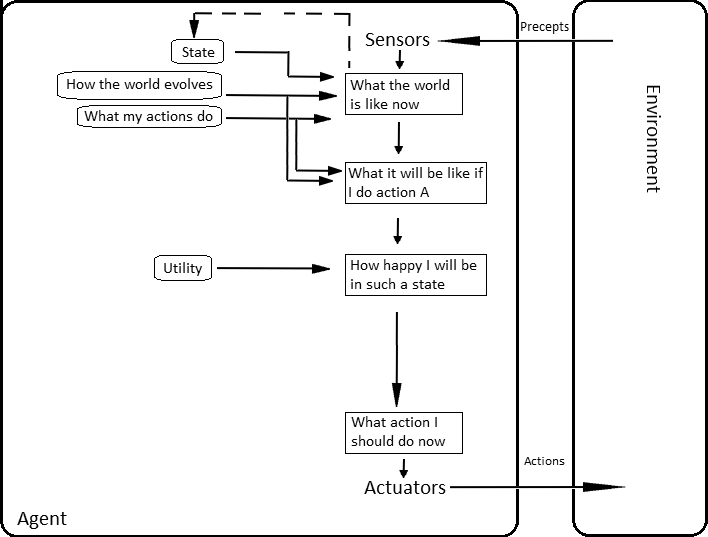 Define an evaluation function to measure utility 
      f(state)            value
Useful for evaluating competing goals
Useful for maximizing their own expected “happiness.”
Model-based, utility-based agent
Utility-based agents

Goal-based agents 
distinguish only between goal states and non-goal states. 
An utility function 
maps a state to a measure of the utility of the state. 
defines a measure of how desirable a particular state is. 
uses the term utility to describe how "happy“ the agent is for the state.
A rational utility-based agent 
chooses the action that maximizes the expected utility of the action outcomes, given the probabilities and utilities of each outcome. 
An utility-based agent 
models and keeps track of its environment and task
involves research on perception, representation, reasoning and learning.
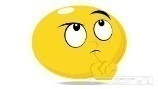 Learning agents
A general learning agent: Adapt and improve over time. More complicated when agent needs to learn utility information: Reinforcement learning (based on action payoff)
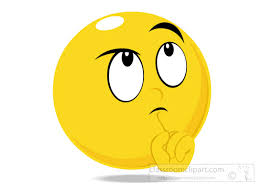 Module:
Learning
“Quick turn is not safe”
No quick turn
Road conditions, etc
Takes percepts
and selects actions
Try out the brakes on
different road surfaces
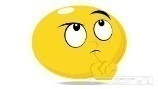 Learning agents

Learning allows the agents to 
initially operate in unknown environments and 
become more competent than its initial knowledge alone might allow.
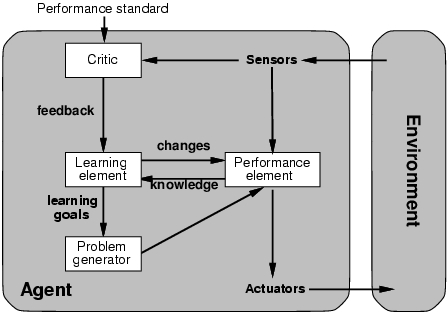 ☹
Learning agents

The most important distinction is between 
the "learning element“: 
is responsible for making improvements; 
uses feedback from the “critic” on how the agent is doing and 
determines how the performance element should be modified to do better in the future

the "performance element“:
is responsible for selecting external actions.
takes in percepts and decides on actions.
Learning agents

The last component of the learning agent is 
the "problem generator " : 
It is responsible for suggesting actions that will lead to new and informative experiences.
☹
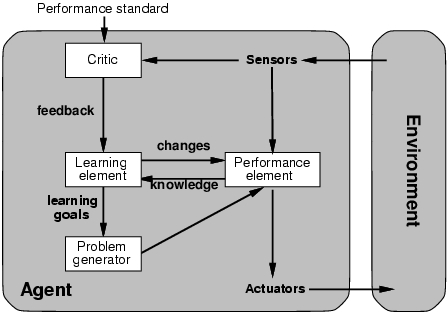 Summary
Summary
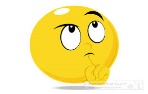 Agents interact with environments through actuators and sensors
The agent function describes what the agent does in all circumstances
The performance measure evaluates the environment sequence
A perfectly rational agent maximizes expected performance
Agent programs implement (some) agent functions
PEAS descriptions define task environments
Summary
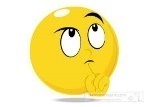 An agent perceives and acts in an environment, has an architecture, and is implemented by an agent program.
A rational agent always chooses the action that maximizes its expected performance, given its percept sequence.
An autonomous agent uses its own experience rather than the designer's built-in knowledge of the environment.
Summary
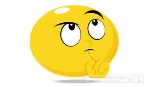 An agent program maps from percept to action and updates its internal state.
Reflex agents (simple / model-based) respond immediately to percepts.
Goal-based agents act to achieve their goal(s), possible sequence of steps.
Utility-based agents maximize their own utility function.
Learning agents improve their performance through learning.
Representing knowledge is important for successful agent design.
The most challenging environments are partially observable, stochastic, sequential, dynamic, and continuous and contain multiple intelligent agents.
Summary
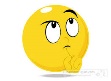 Table-driven agents
use a percept sequence/action table in memory to find the next action. A (large) lookup table implements them.
2)    Simple reflex agents
 are based on condition-action rules, implemented with an appropriate production system. They are stateless devices that do not have a memory of past world states.
3)    Agents with memory – Model-based reflex agents
Have an internal state, which is used to keep track of past states of the world.
Summary
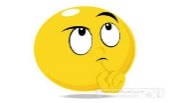 4)    Agents with goals – Goal-based agents
are agents that, in addition to state information, have goal information that describes desirable situations. 
Agents of this kind take future events into consideration.
5) Utility-based agents
base their decisions on classic axiomatic utility theory in order to act rationally.
6) Learning agents
they have the ability to improve performance through learning.
Summary
Environments are categorized along several dimensions:
observable?
deterministic?
episodic? static?
discrete?
single-agent?
There are several basic agent architectures:
reflex
reflex with state
goal-based
utility-based
The END